Тема урока «Звуки [д] [д,] и буква д»
Составила : Симашева Л.Н. , учитель I категории МБОУ «Васильевская СОШ № 3 ЗМР РТ»
ОЛИМПИЙСКИЕ ИГРЫ В ДРЕВНЕЙ ГРЕЦИИ
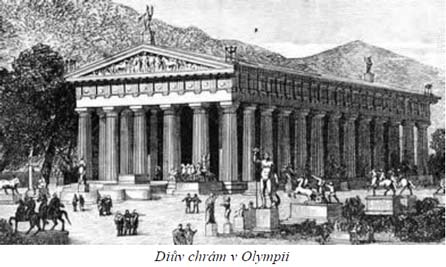 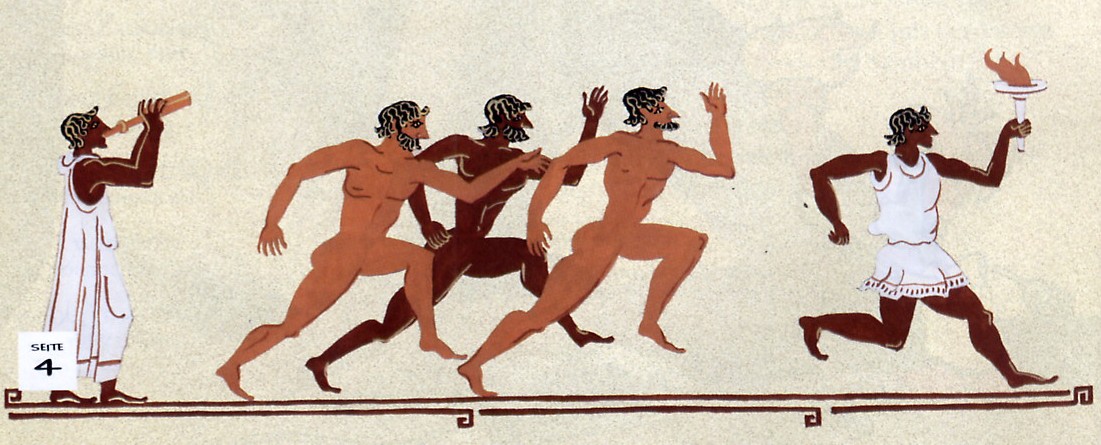 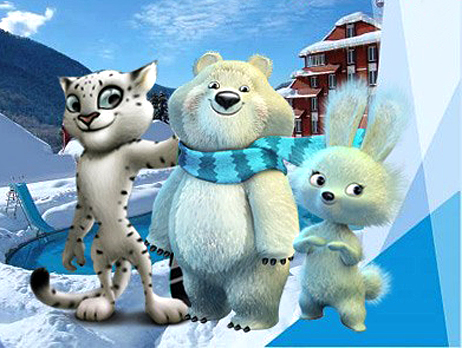 Белый медведь Полюс
имеет такой же покладистый и добрый характер, как и его предшественник – символ Олимпиады-80, он лучший друг детей, дарит им свою заботу и уважение. Полюс ни минуты не может сидеть на месте, обладает настоящим спортивным напором и постоянно стремится к новым спортивным вершинам, демонстрируя силу и волю к победе.
Белый леопард Барсик
сильный, выносливый зверь, который живёт в горах Кавказа. Он знаток горных склонов и отличный альпинист. Охраняет ближайшие селения от непогоды, а в свободное время учит своих друзей кататься на сноуборде
Зайка
Активная Зайка успевает всё: заниматься спортом, учиться «на отлично» и помогать маме.
ОЛИМПИАДА
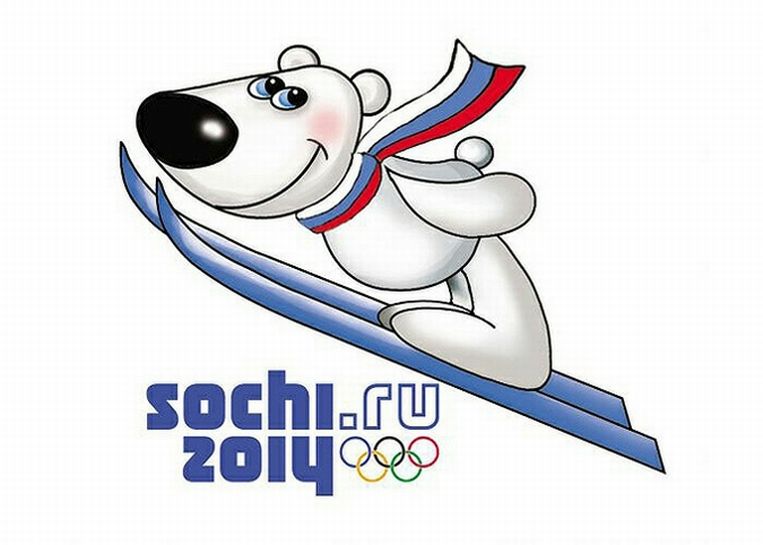 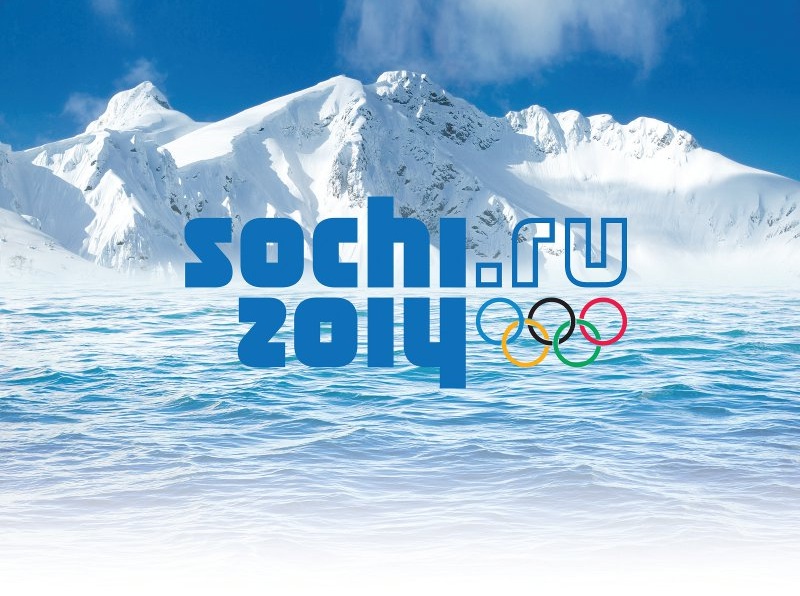 ОЛИМПИАДА
ГЛАСНЫЕ                              СОГЛАСНЫЕ
                                                
     
     МЕДВЕДЬ             ЛЕОПАРД              ЗАЯЦ
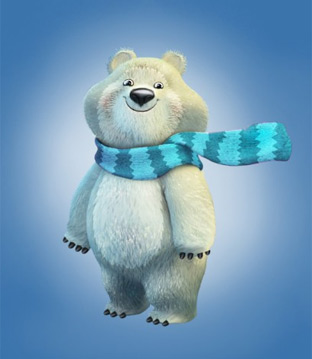 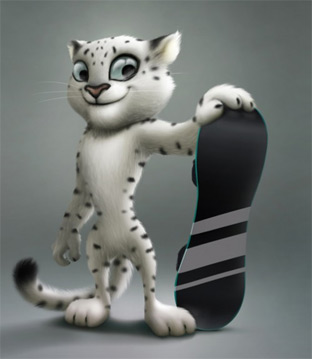 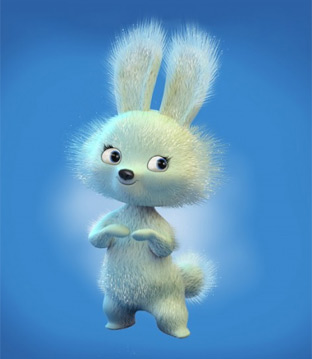 Тема урока «Звуки [д] [д,] и буква д»
ЦЕЛИ:                                  ПОЗНАКОМИТЬСЯ……….
 НАУЧИТЬСЯ ОТЛИЧАТЬ.....
НАУЧИТЬСЯ ЧИТАТЬ…………..
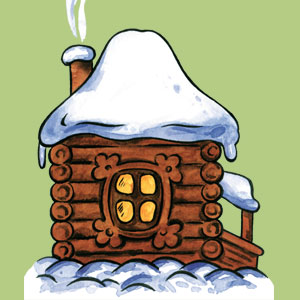 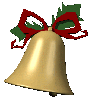 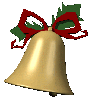 Д О М
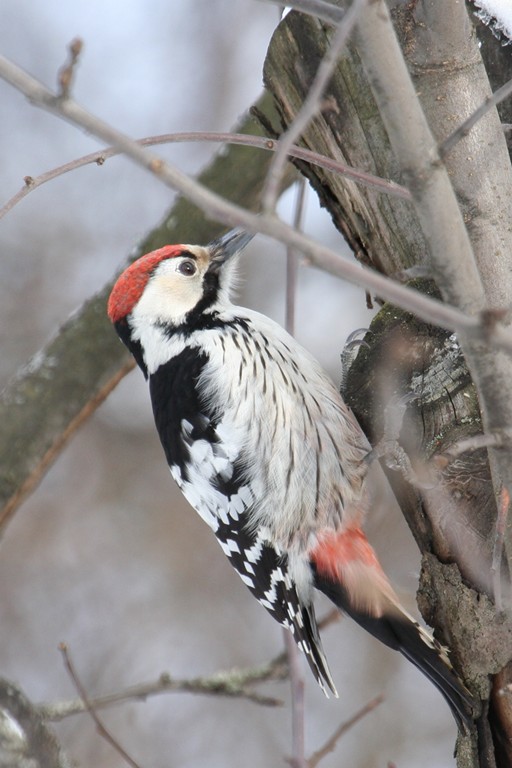 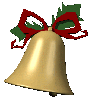 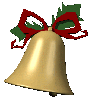 Д Я Т Е Л
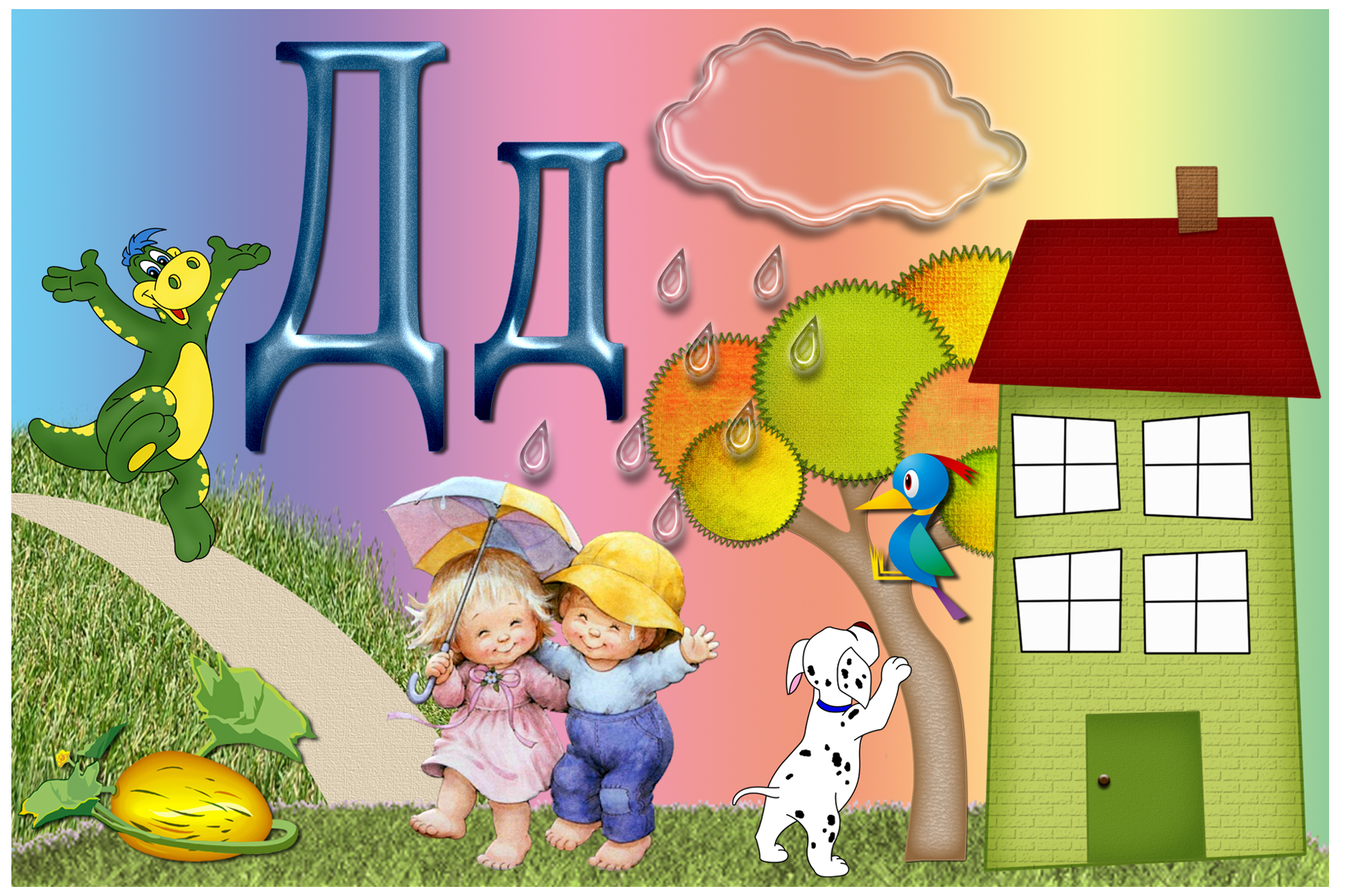 ФИЗМИНУТКА.
Дело, 
котёнок, 
дудочка, 
вертолет, 
подружка, 
ромашка
озеро, 
радость, 
гвоздика,
лягушка,
 дом.
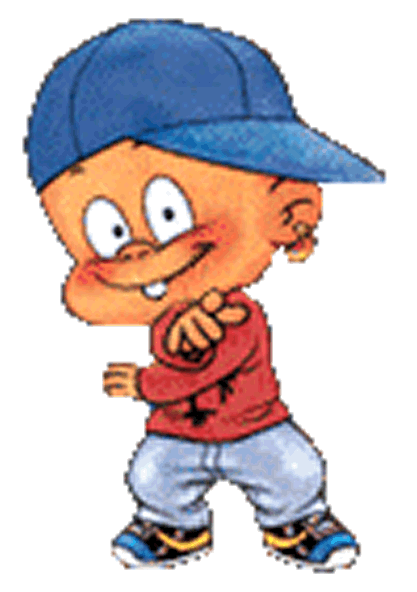 ОБРАЗУЙТЕ НОВЫЕ СЛОВА, ИСПОЛЬЗУЯ СУФФИКС   -УШК -
ЗИМА – 
РЕКА – 
ГОЛОВА -
Проверь себя:
ЗИМА – ЗИМУШКА
РЕКА – РЕЧУШКА
ГОЛОВА - ГОЛОВУШКА
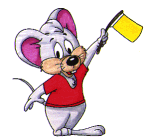 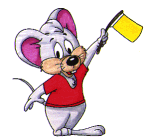 Подберите  схемы к словам:
Подберите  схему к словам:      дело, сады
дело
                    сады
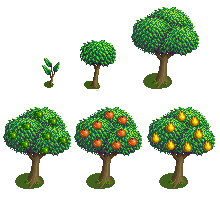 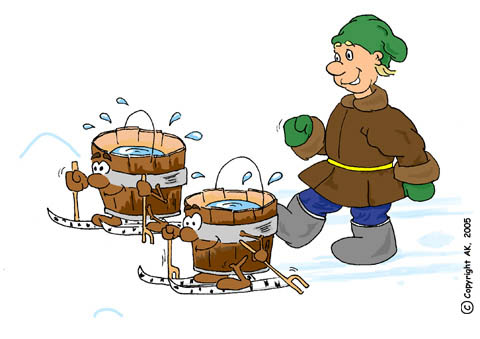 Проверь себя:
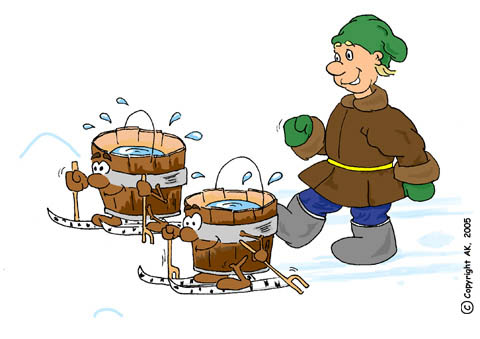 сады            дело
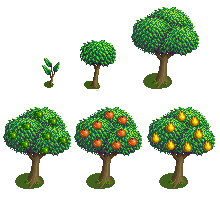 Составьте слова со слогами:
ВЕРБ            ДОГ
              БУЛЬ            ДА
              БЕ                ЛЮД
              ДОБ             БЫ
              ДУ                БА
              БОРЬ           РО
Проверь себя:
ВЕРБЛЮД
                   БУЛЬДОГ
                   БЕДА
                   ДОБРО
                   ДУБЫ
                   БОРЬБА
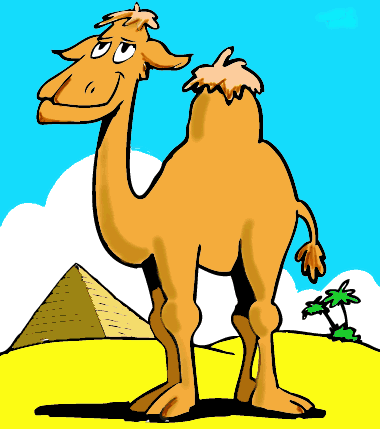 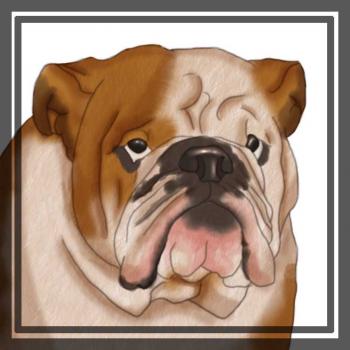 Карточка
1 уровень
   Сделайте звуко-буквенный анализ слова подарок. Составьте предложение с этим словом.
 
 

                           2 уровень.
   Найдите слово, соответствующее схеме, соедините их линией.
	                                                   6 б., 6 зв.        
        
         Ведро     дорога    дверь
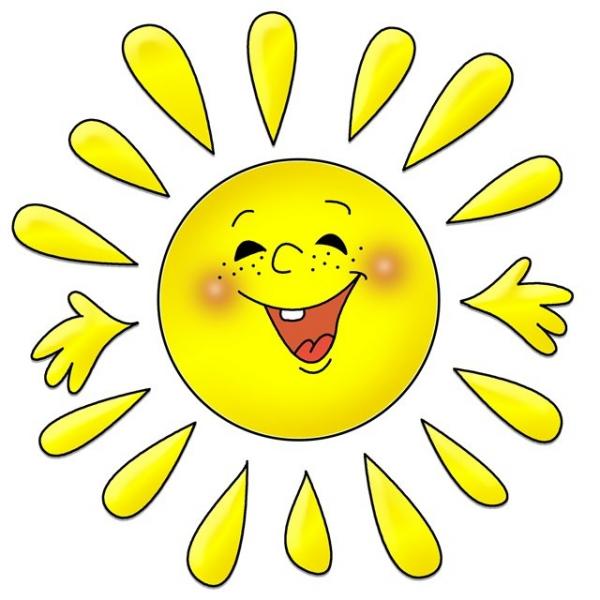 До свидания!
До новых встреч!